СТАРШАЯ ГРУППА «ПОЧЕМУЧКИ»
представляет

опытно – экспериментальная
деятельность осенью



Сентябрь 2021 г.
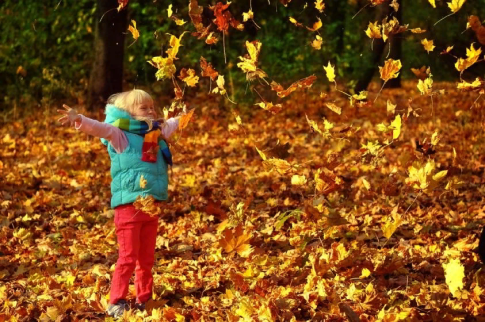 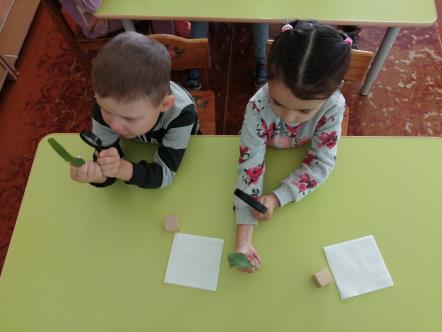 Рассматривание листа через лупу.
Цель: отметить строение листа.
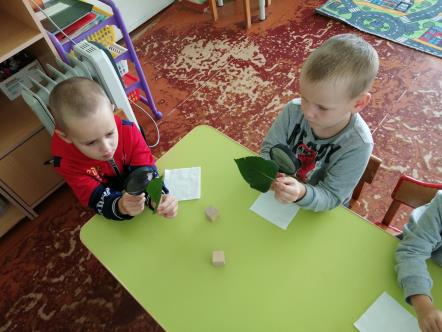 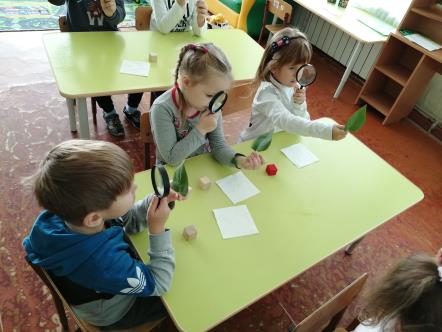 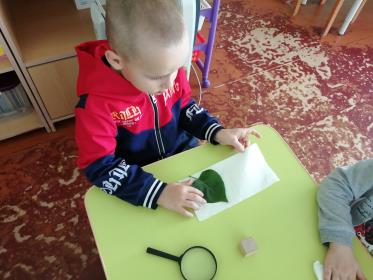 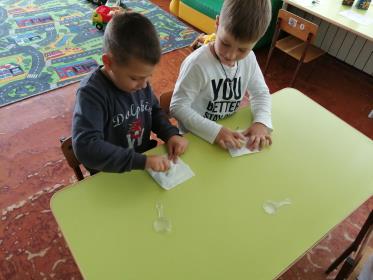 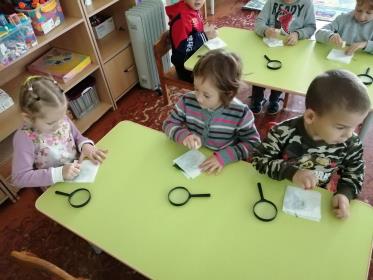 Опыт «Почему листья зеленые?»
Цель: познакомить с зеленым «красителем» хлорофиллом в листьях растений.
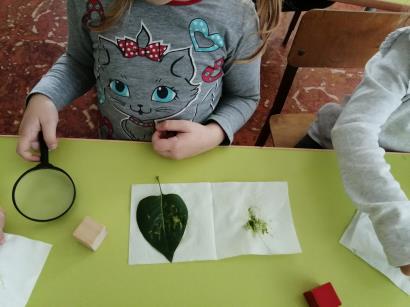 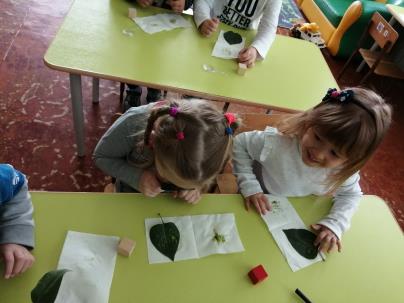 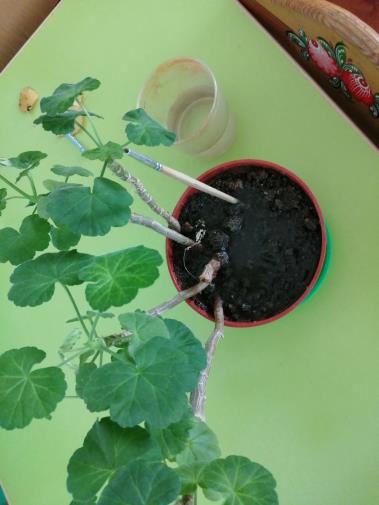 Полив теплой водой
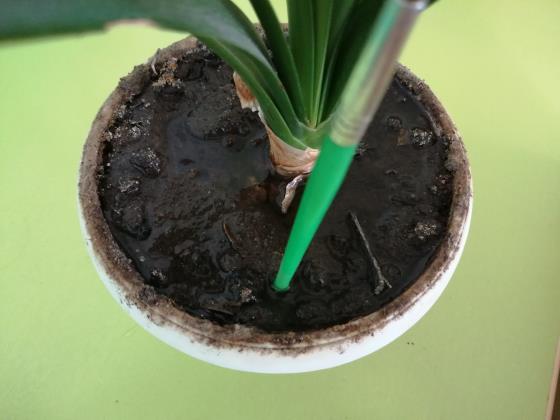 Полив холодной водой
Опыт «Осеннее увядание»
Цель: формировать представление о зависимости растений от температуры и количества влаги.
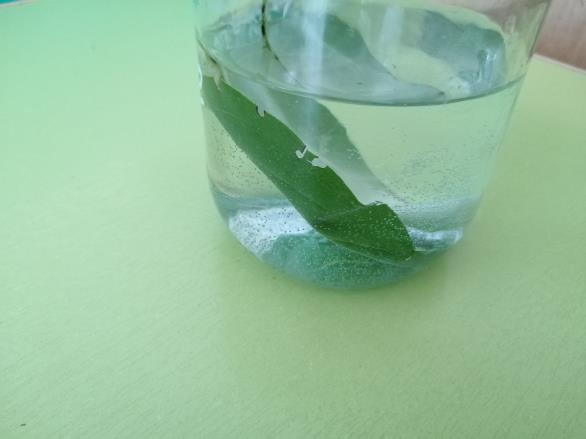 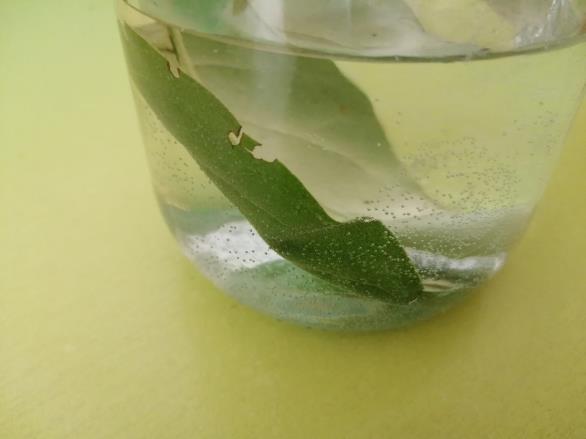 Опыт «Дыхание листьев»
Пузырьки в воде доказывают, что растения «дышат».
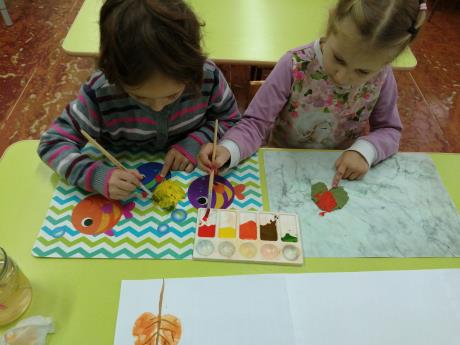 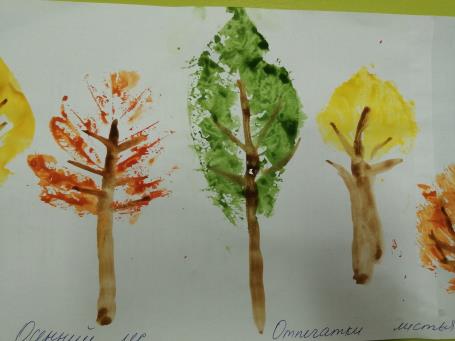 Рисование 
листьями
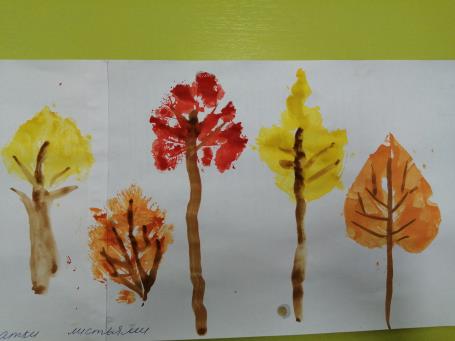 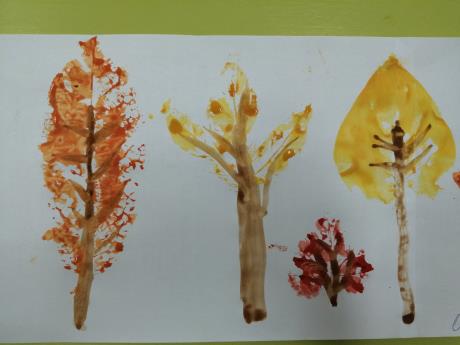